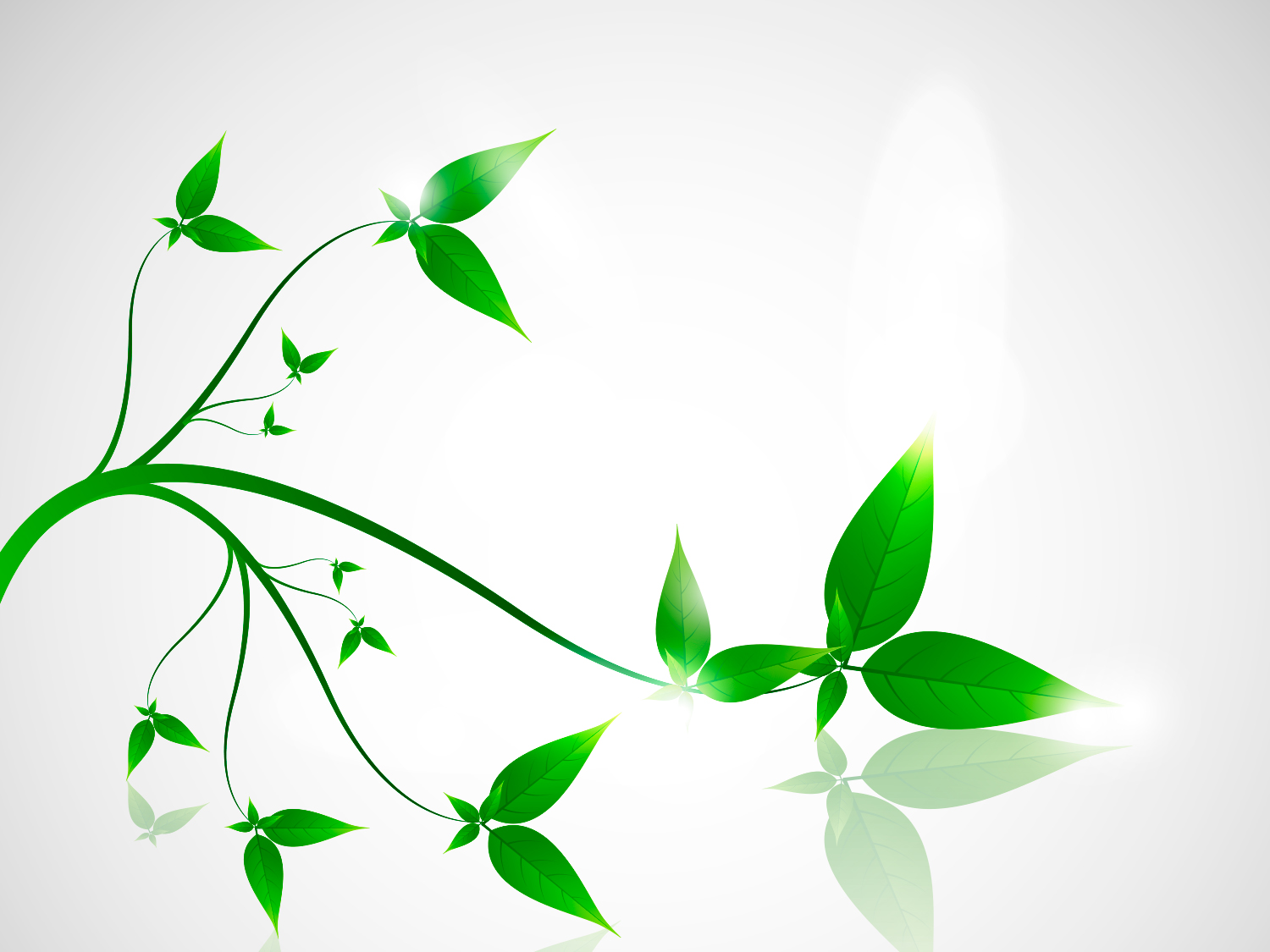 Заочный фестиваль «МОЙ КРАЙ РОДНОЙ-ПОВОЛЖЬЕ»
МКДОУ Быковский детский сад
«Солнышко»
Осадчая Галина Николаевна
Меркулова Елена Николаевна
Комплексный проект по теме:«Чистота природы - чистота души»
Подготовили воспитатели:
Цель проекта:
Формирование у детей чувства сопричастности ко
 всему живому, гуманное отношение к окружающей
 среде и стремление 
проявлять заботу о сохранении природы.
Образовательные – формирование системы знаний об экологических проблемах современности и пути их разрешения;
Воспитательные – формирование мотивов, потребностей и привычек экологически целесообразного поведения и деятельности, здорового образа жизни;
Развивающие– развитие системы интеллектуальных и практических умений по изучению, оценке состояния и улучшению окружающей среды своей местности.
Задачи проекта:
Загрязнение планеты мусором стало одной из глобальных экологических проблем. Разбрасываемый по всей планете мусор не успевает перерабатываться естественным путем. Сжигание отходов приводит к загрязнению воздуха и разрушению озонового слоя. Земля в беде!
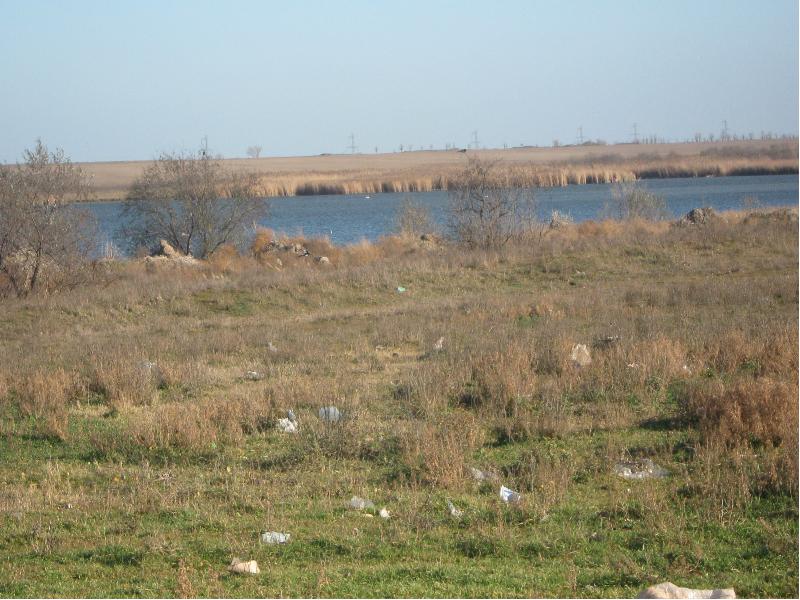 Исходя из вышесказанного, изучив литературу и опыт работы других педагогов по данной теме, был разработан сценарий экологической акции «Враг природы – это мусор!»
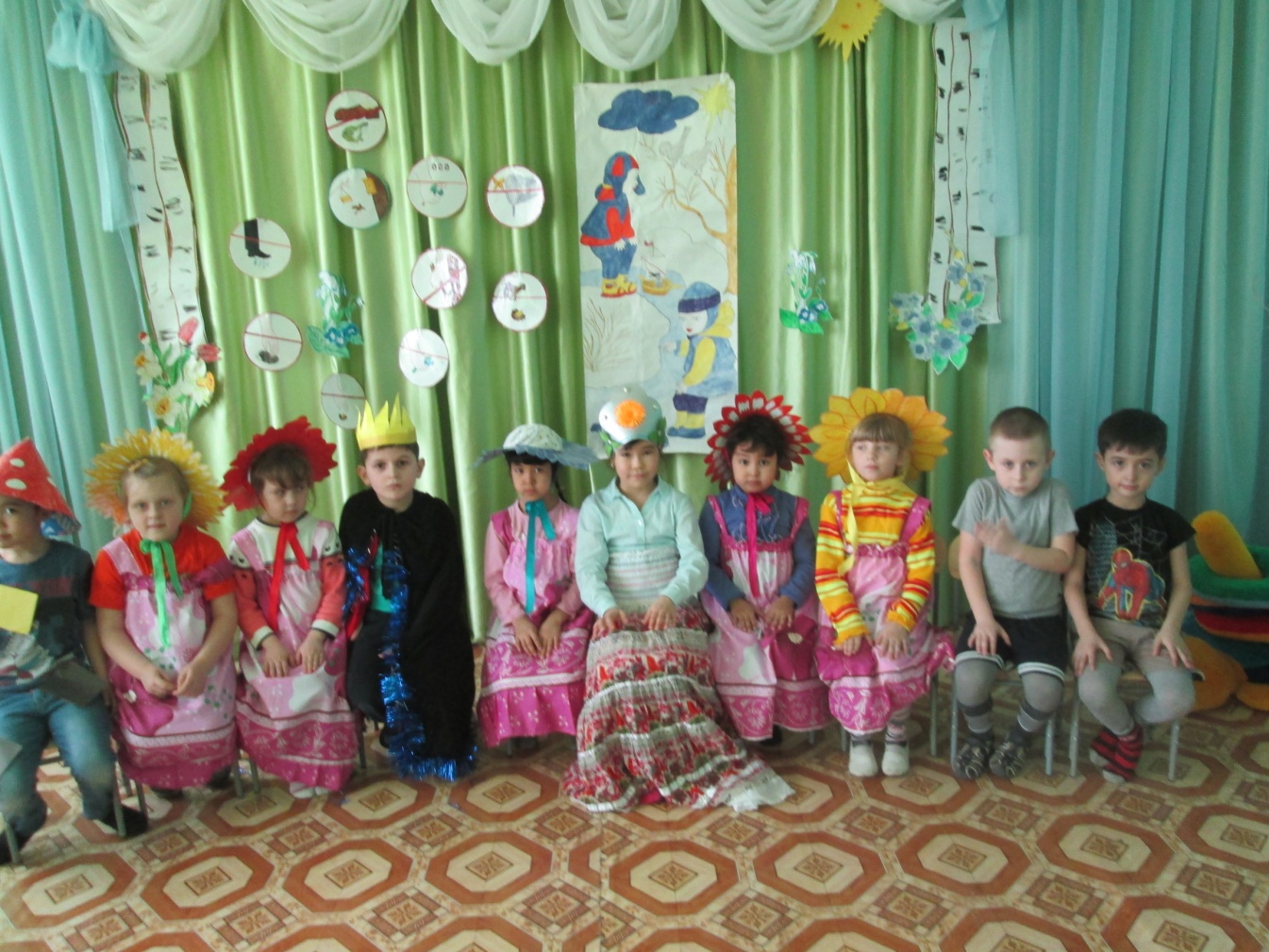 Люди надеются, что когда-нибудь появится                мусороперерабатывающий завод и воздух станет чище. Металлолом – на переплавку! Макулатуру – на картон! Пищевые отходы – на удобрения! Стеклянные сосуды – на повторное использование! Мусор разделили!
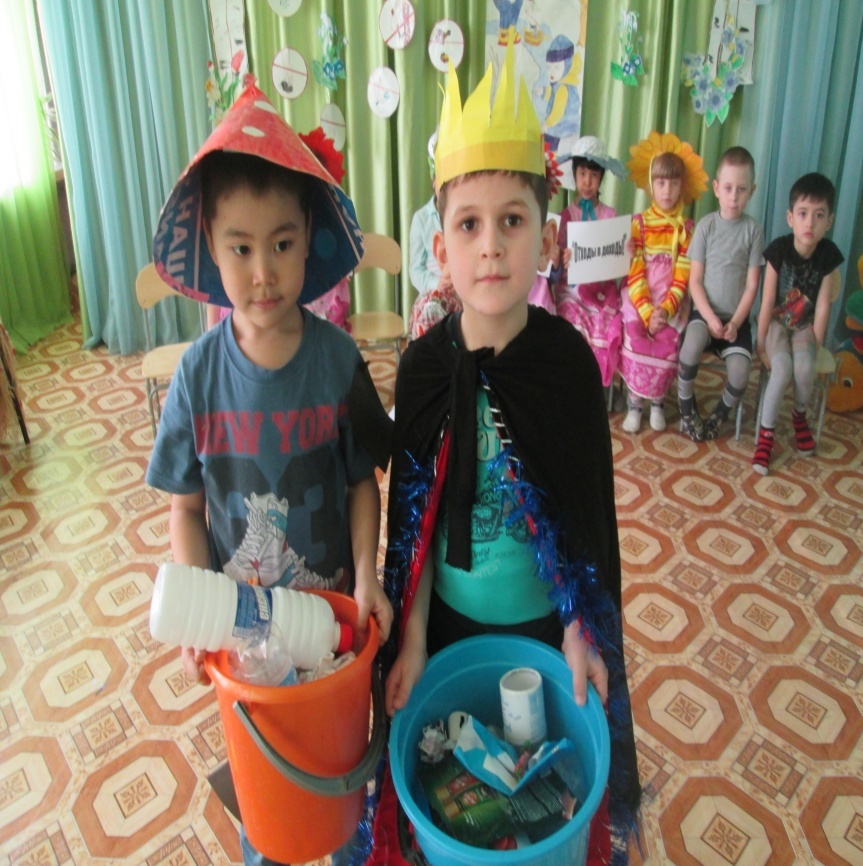 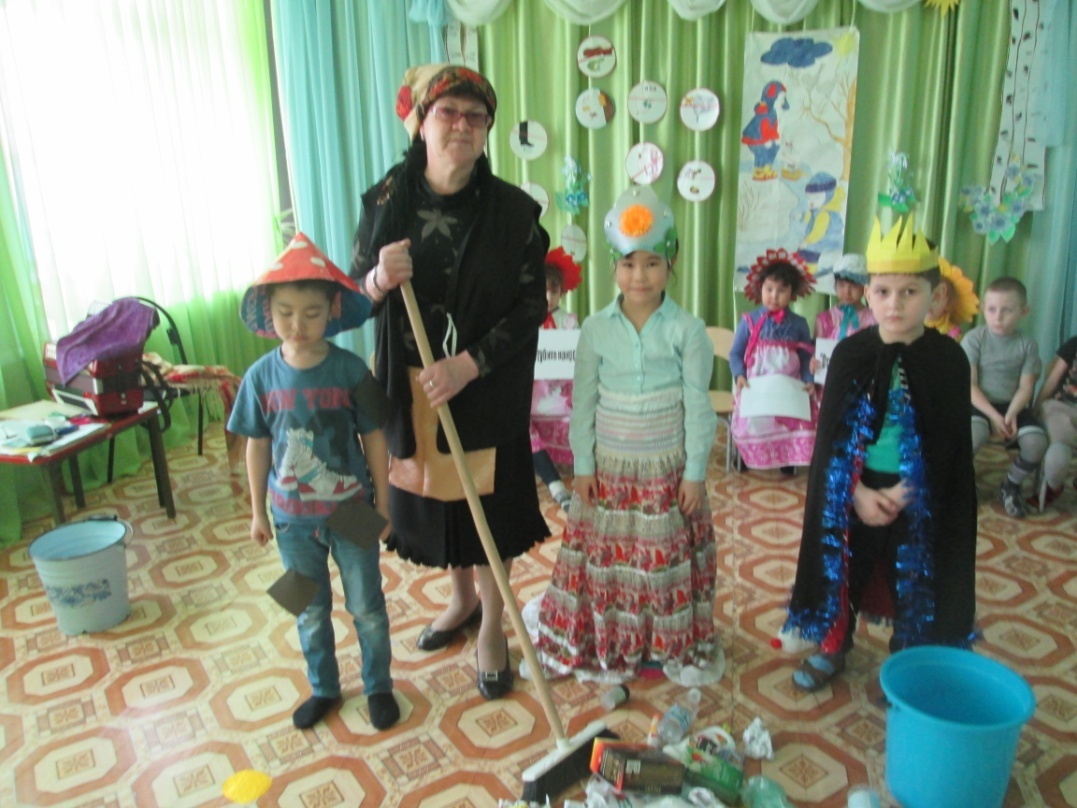 Очистим поселок от мусора!
Чудеса из мусора
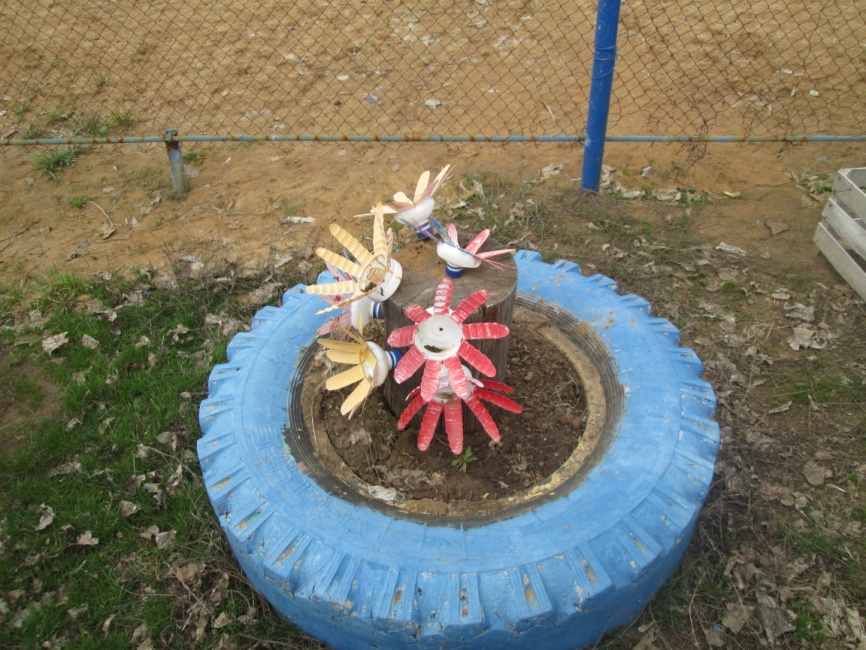 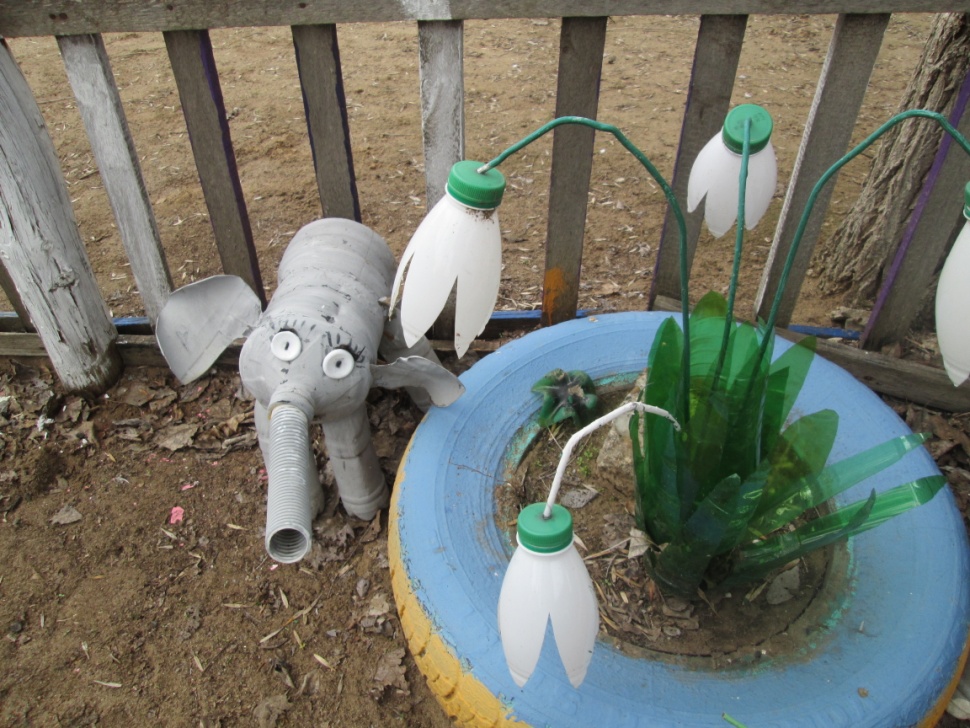 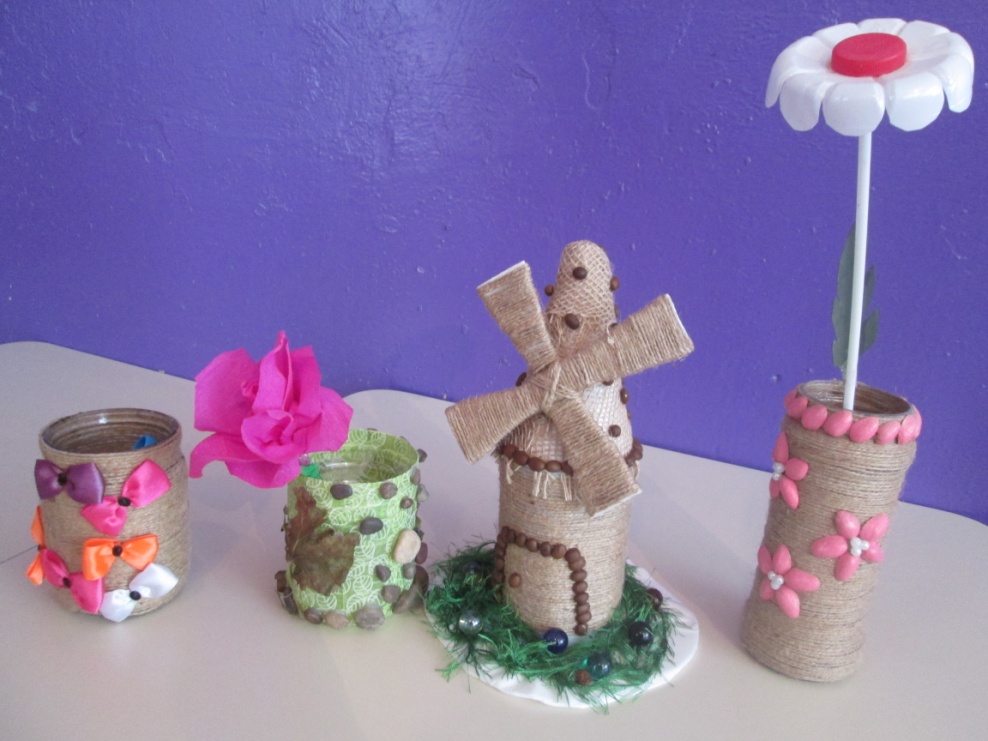 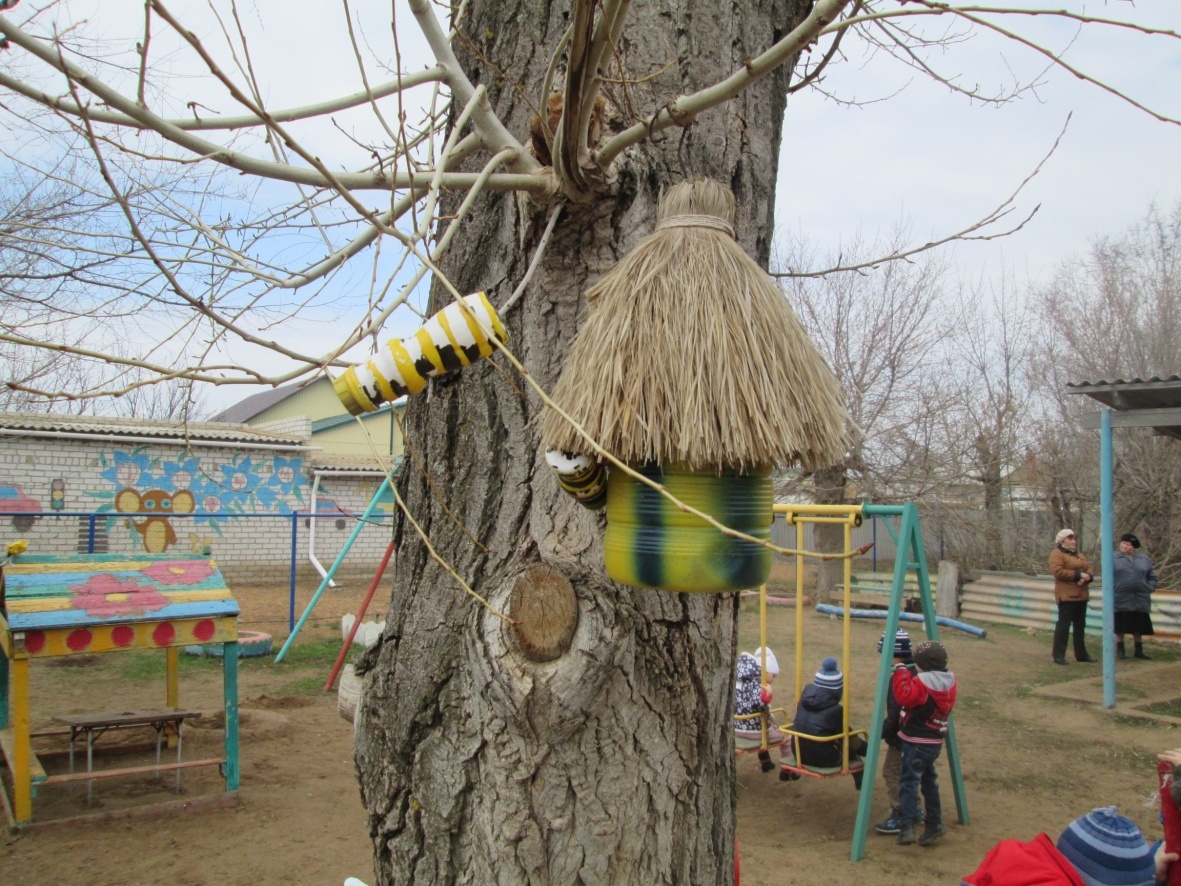 Эй, оглянитесь вокруг себя, люди! Грязь на природу и души легла! Все мы наш город, конечно же, любим!
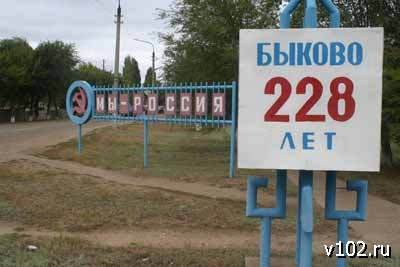 Только любовь – не слова, а дела!Так не бывать непорядочным свалкам! Жить на помойке – поистине, ад.
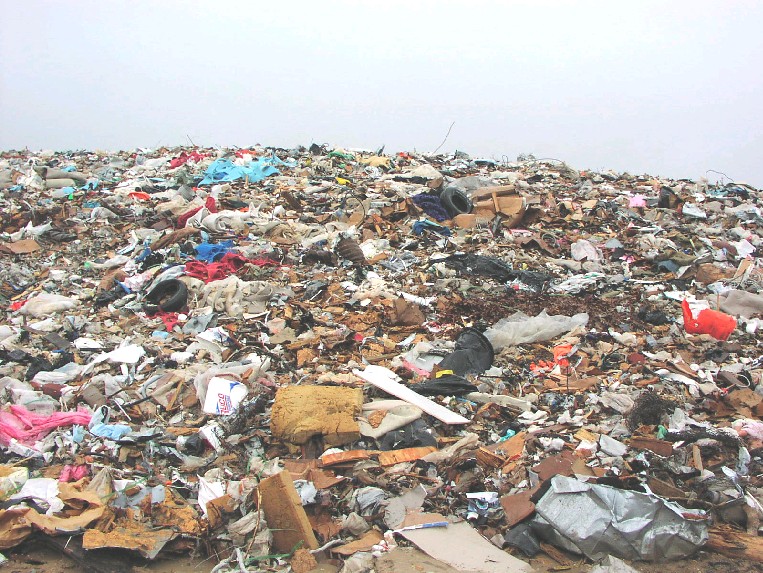 Да неужели самим вам не жалко,что наши скверы помойки сквернят?Жить в чистоте – это в общем-то просто,в мире нашли уже правильный путь.Надо всего лишь немного упорства,надо терпенья только чуть-чуть.
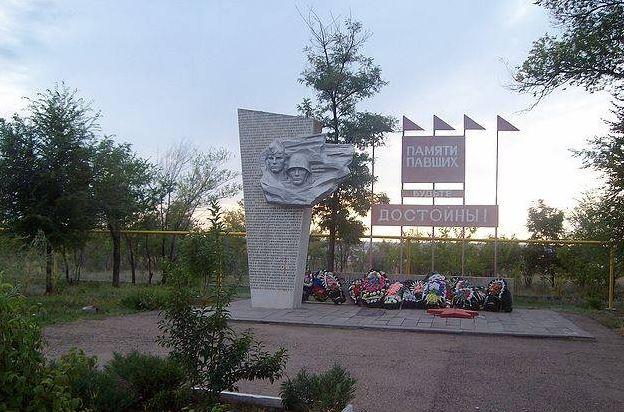 Каждую тряпку, бутылку, жестянкубудем в отдельный контейнер кидать!Только тогда, победив эту свалку.Мы  ощутим чистоты благодать!
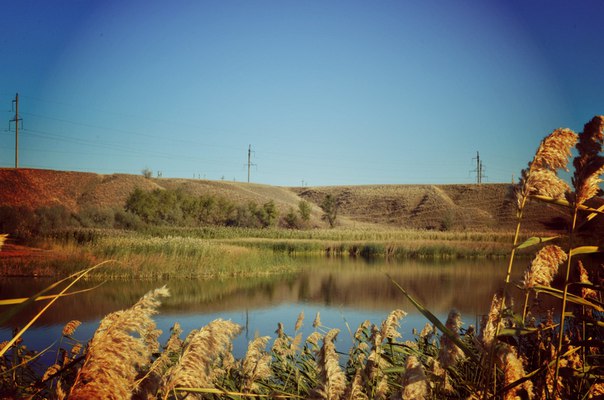 Никогда не забывайте, Природа – это наш дом, а в доме всегда должно быть чисто!
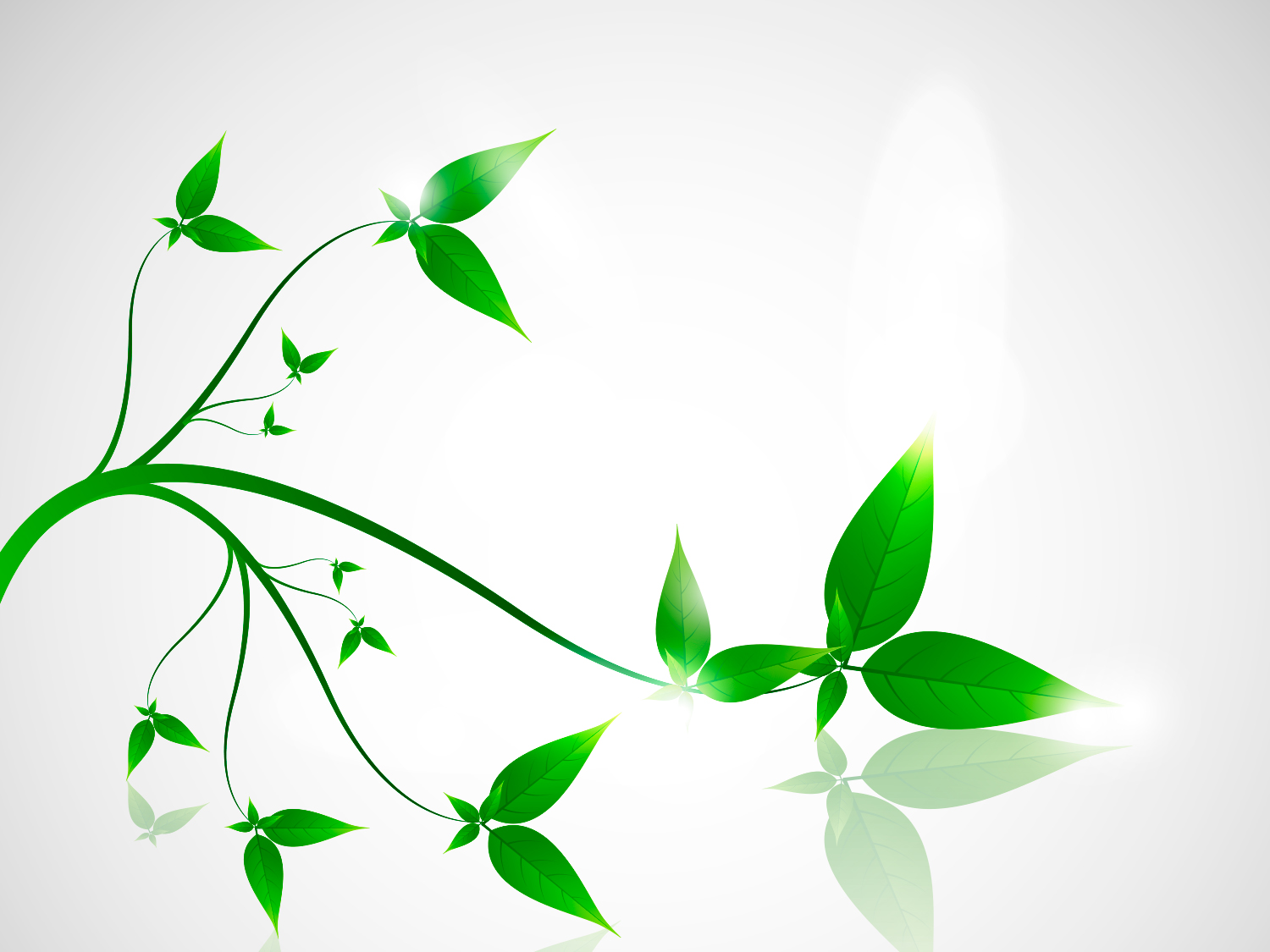 Благодарим за внимание!